[Speaker Notes: Paul introduces the Rosebud Institute and bio, Christine bio…. Keep it short]
[Speaker Notes: Paul talk about Orson Wells and inspiration for the name]
[Speaker Notes: Christine – here’s how I got involved,]
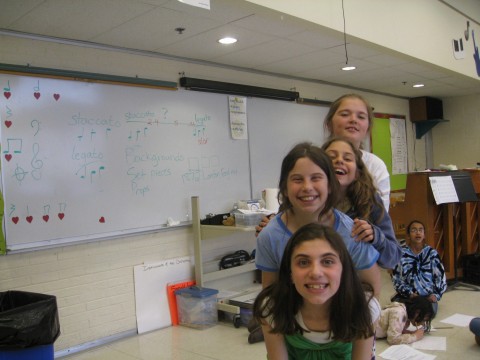 [Speaker Notes: Christine – started working w/ RBI, working with students, etc.]
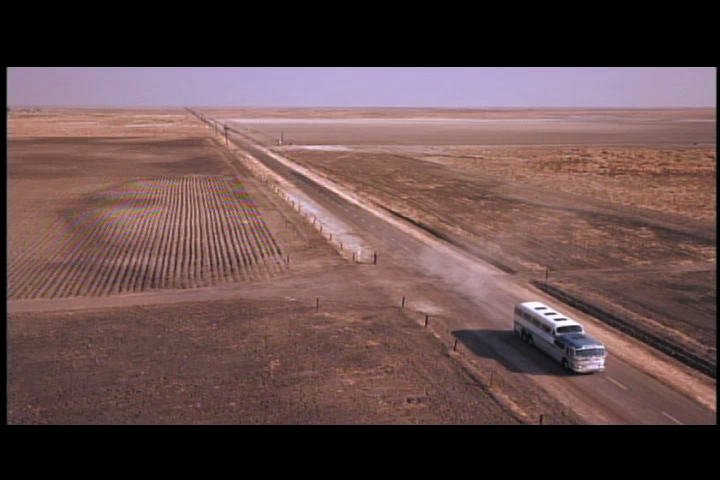 [Speaker Notes: Paul – quick breakdown of Motion Media Language and how it informs how we relate to screen-based media
So we think it’s important not only to understand, but to create original screen media]
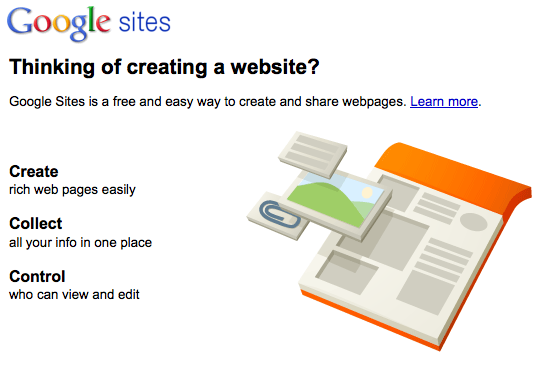 [Speaker Notes: Christine – ePortfolio introduction stuff, important to learn to be literate in other aspects – show, share, distribute work by means of an ePortfolio. Show who you are, what you’re doing – living breathing resume]
[Speaker Notes: more]
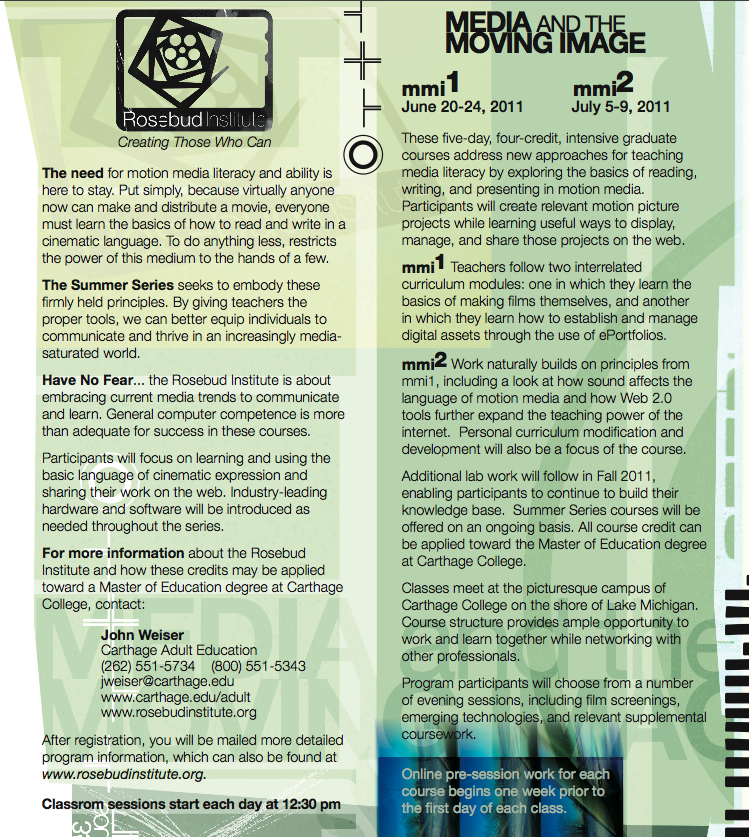 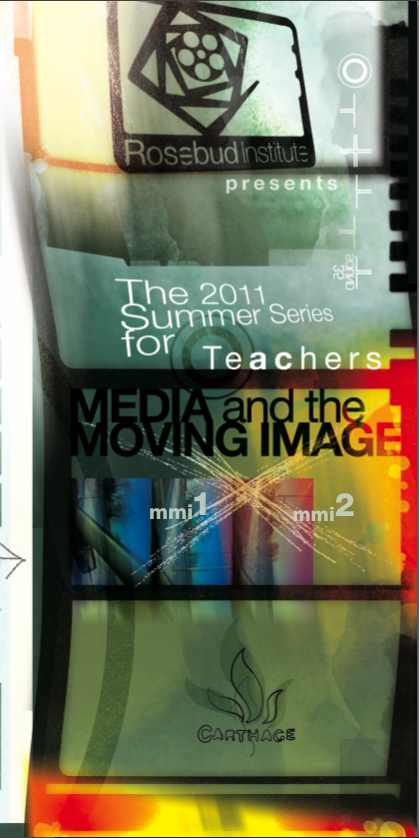 [Speaker Notes: Paul – we came up with a summer series for teachers, with the idea that teachers who learn these skills will be able to teach them to their students. 2-prong approach…]
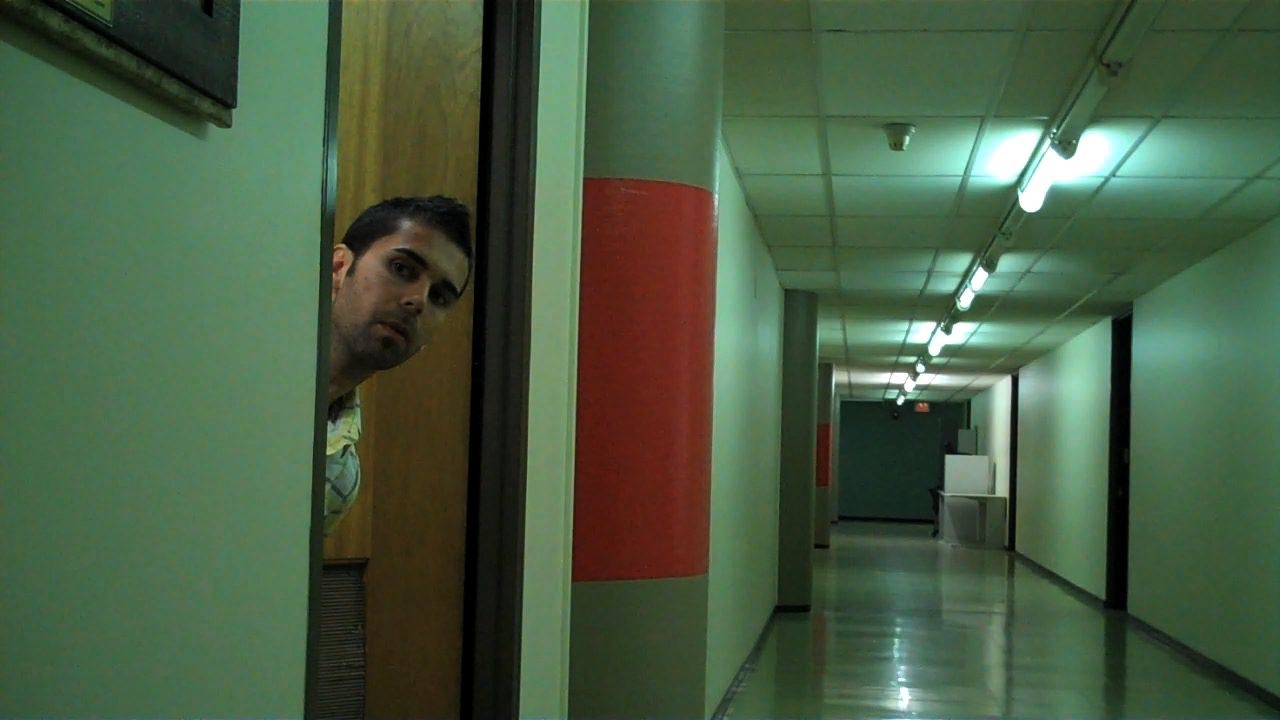 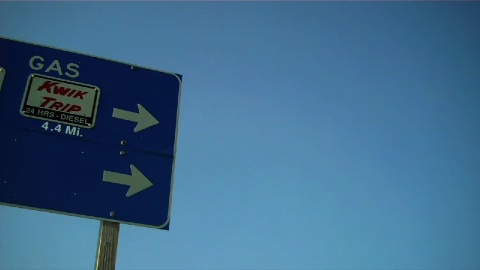 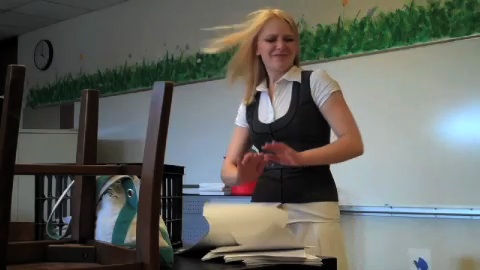 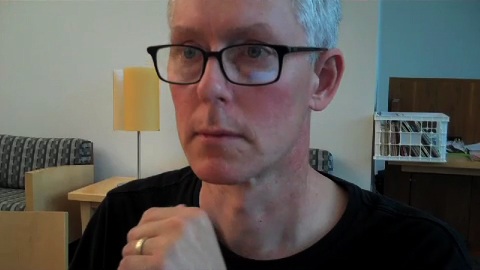 [Speaker Notes: Paul – important to learn the basics of motion media and then they learn to distribute their original films through their eportfolio sites.]
http://rosebudinstitute.blogspot.com/
[Speaker Notes: Paul – put them online for the graduate students to view and receive feedback from…]
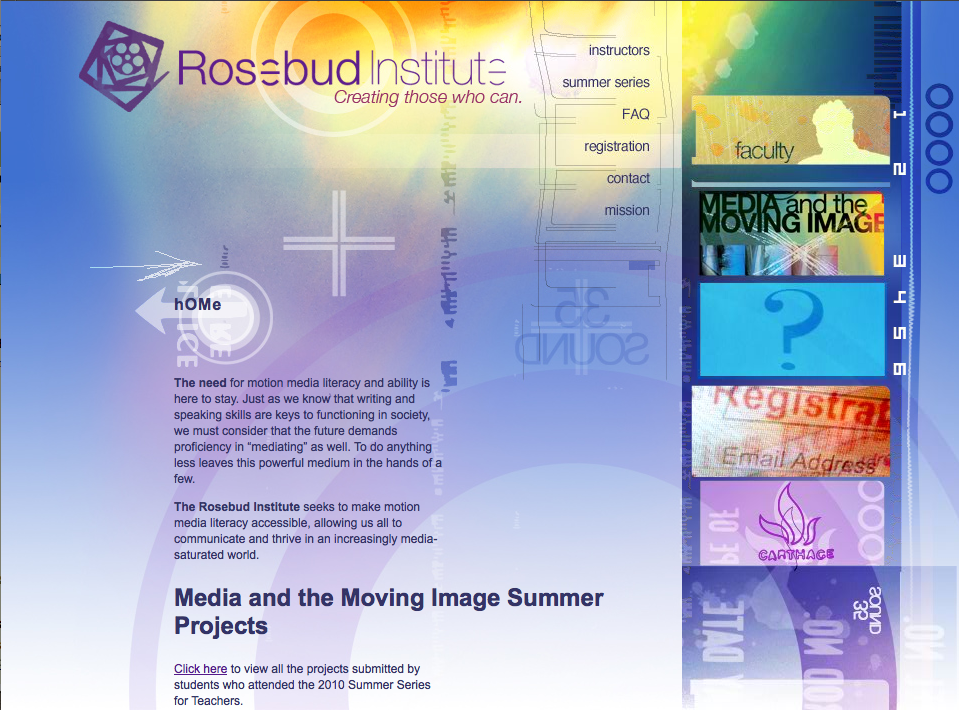 [Speaker Notes: …And now Christine starts blathering on again – connecting together with ePortfolios, learning to … at the end of the week they were much more screen literate.]
Insert ePortfolio screenshots here
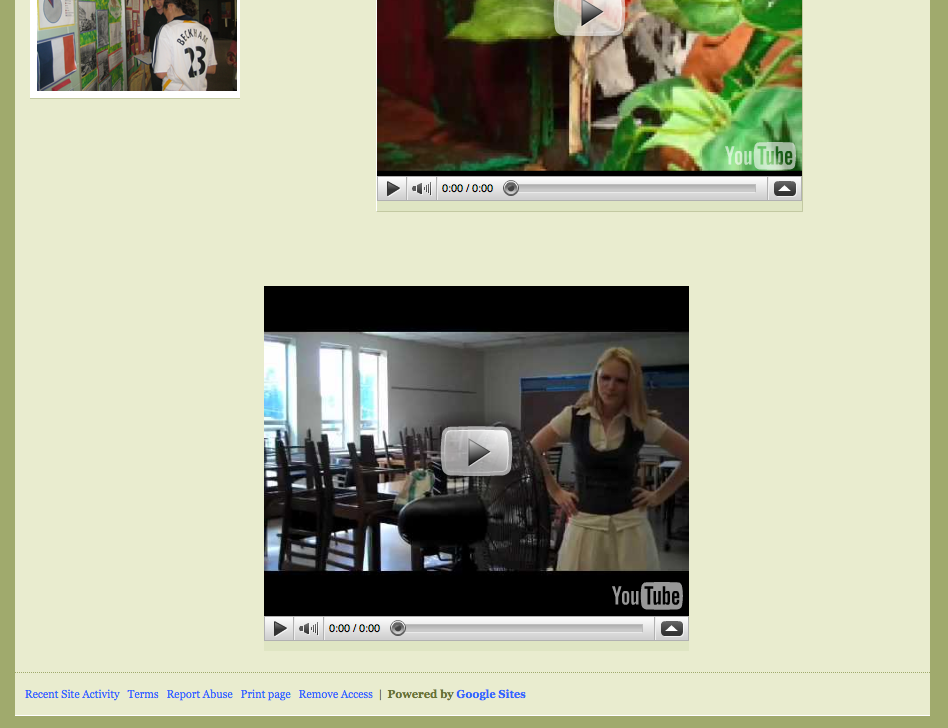 [Speaker Notes: Christine – talk about the ePortfolio results]
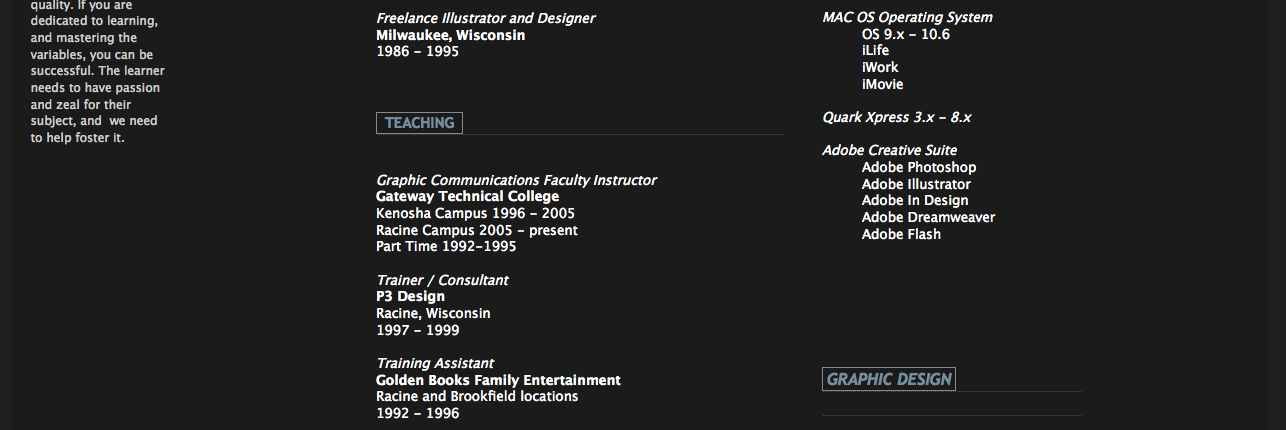 [Speaker Notes: C - more]
[Speaker Notes: And Christine’s arm]
“I'm getting a lot of ideas that I can take back to the classroom.”
“The ePortfolio portion of the course was also inspiring.”
“I learned more technology in this one week than I've learned in my whole life. It's been an amazing class.”
“I think it's interesting that every single person in this class is going to do something different with what they've learned once they leave. ”
[Speaker Notes: C – positive feedback and comments from students… switch to Paul to talk about Crude.]
[Speaker Notes: Reset slide to… DTS 
We decided to move on and expand into other areas – undergraduate students at Carthage in business, education, etc.
Refined the program and offered to high school students]
[Speaker Notes: Collaborative work with another teacher to pilot this program… thought it would be condensed and paired down, but because of teacher buy in and going through the program, students had a lot of pre-work material, continual feedback,]
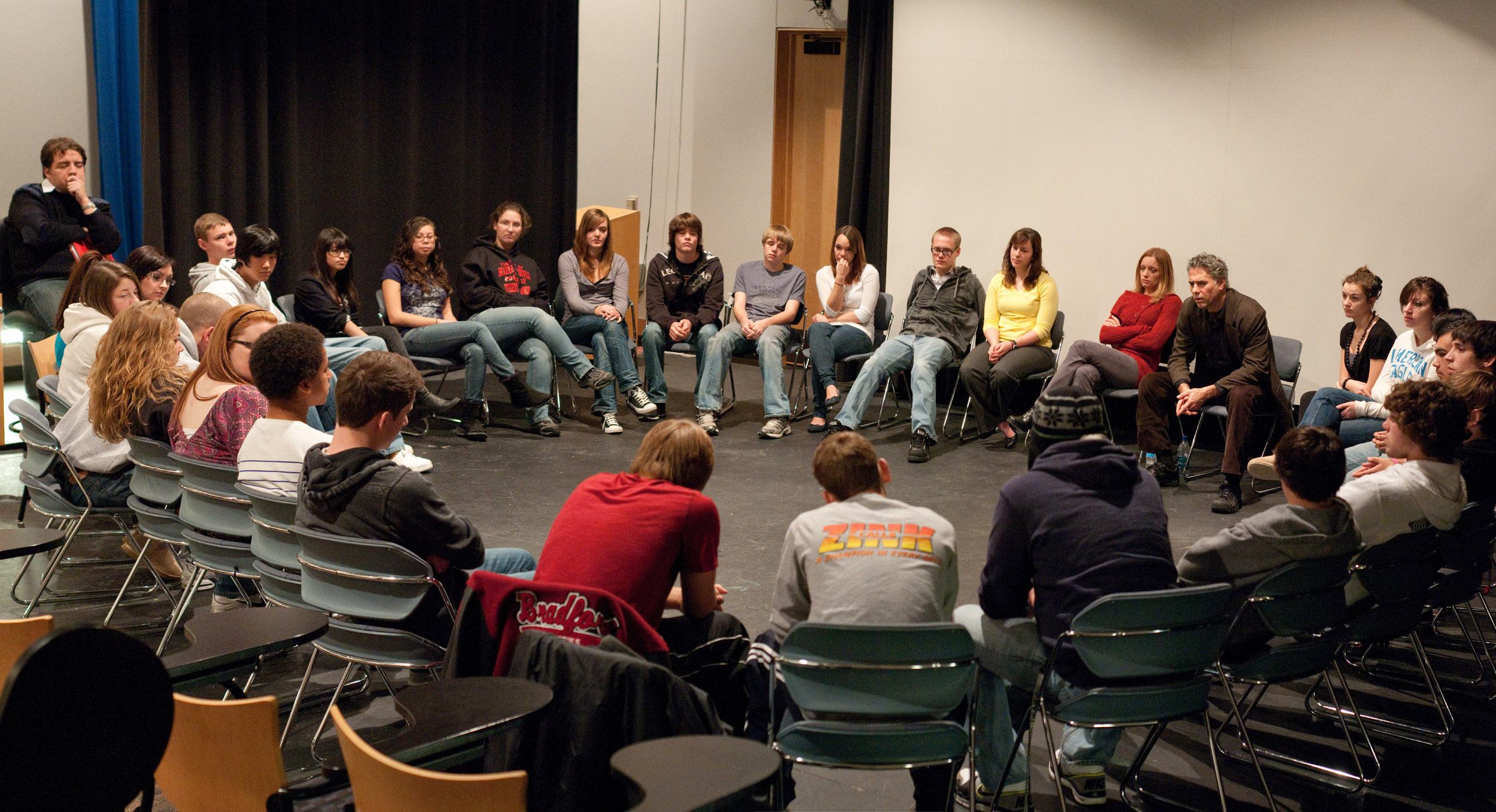 [Speaker Notes: P-Introduce concept of screen literacy here, distinction between DTS and digital story telling, screen media bootcamp, applicable to these students in sociology]
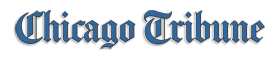 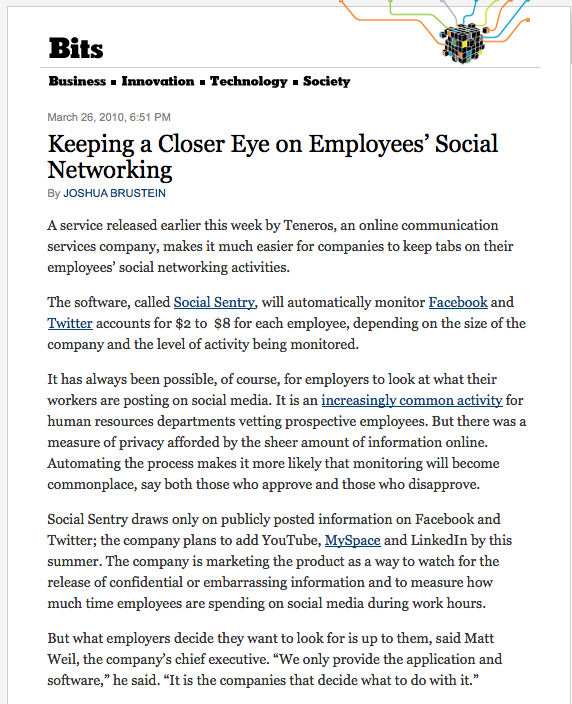 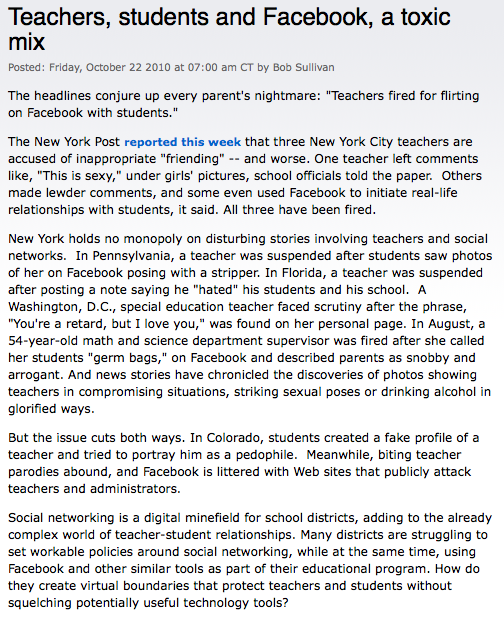 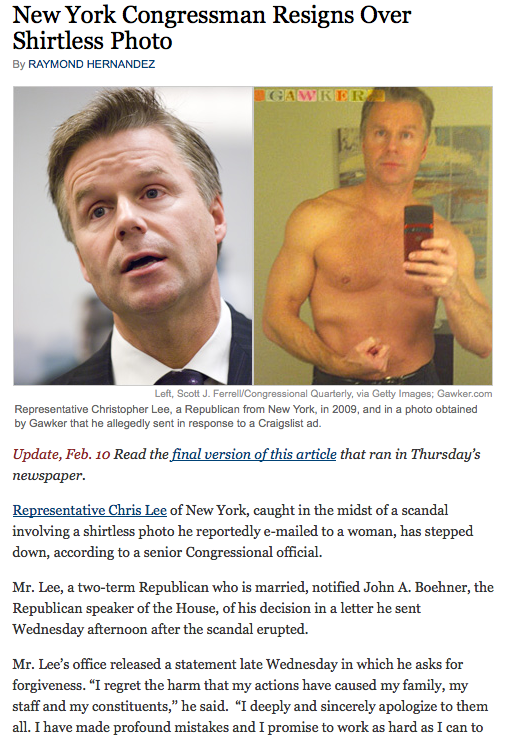 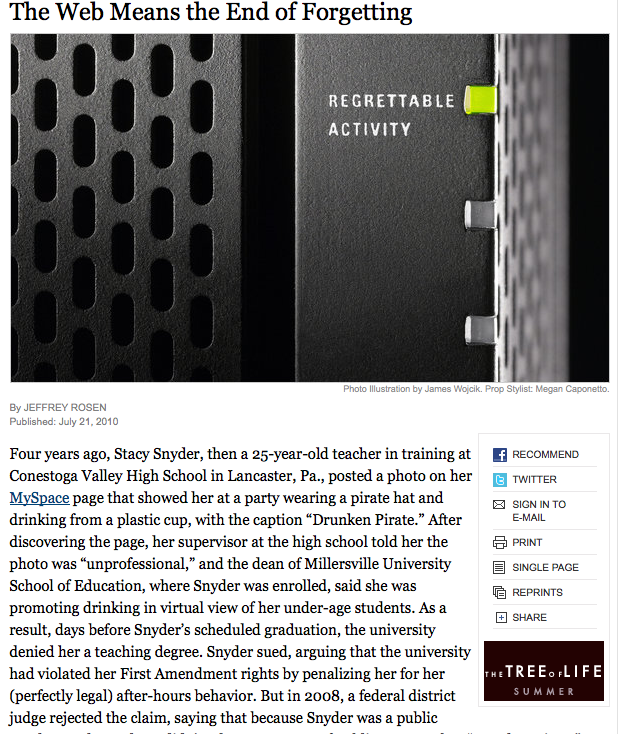 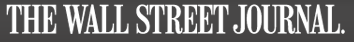 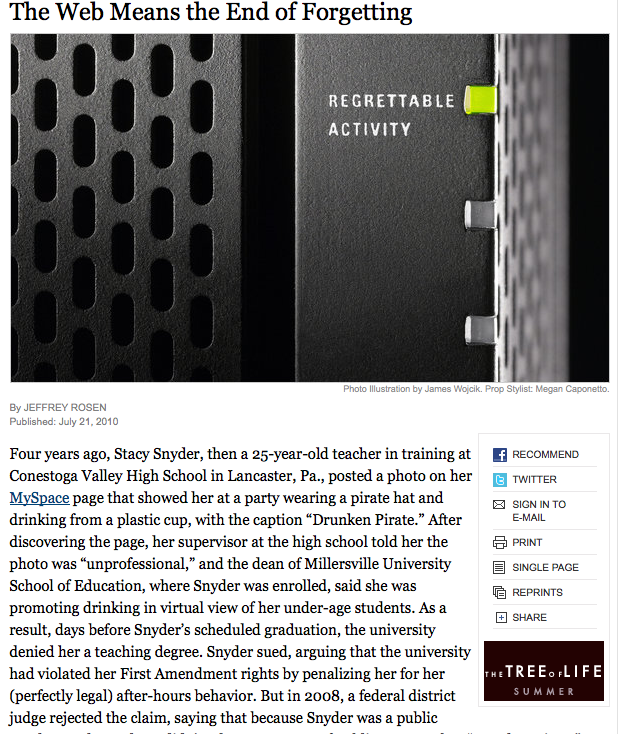 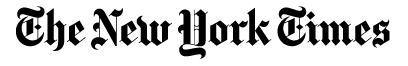 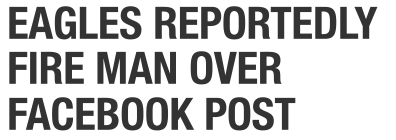 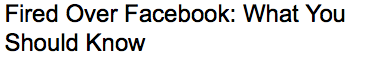 [Speaker Notes: C – talk about social media, online appropriateness, etc. similar v. different working with students v. adults]
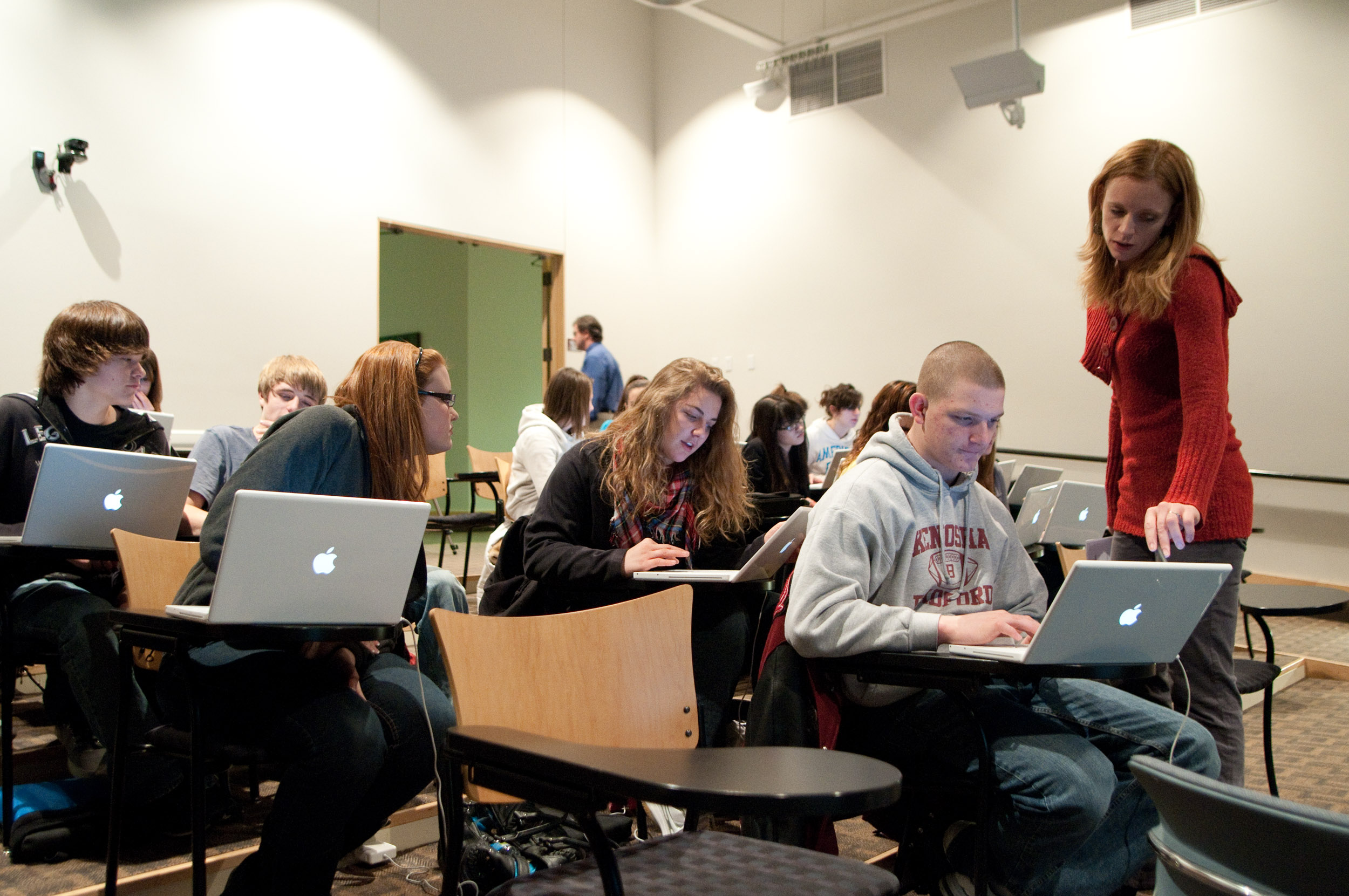 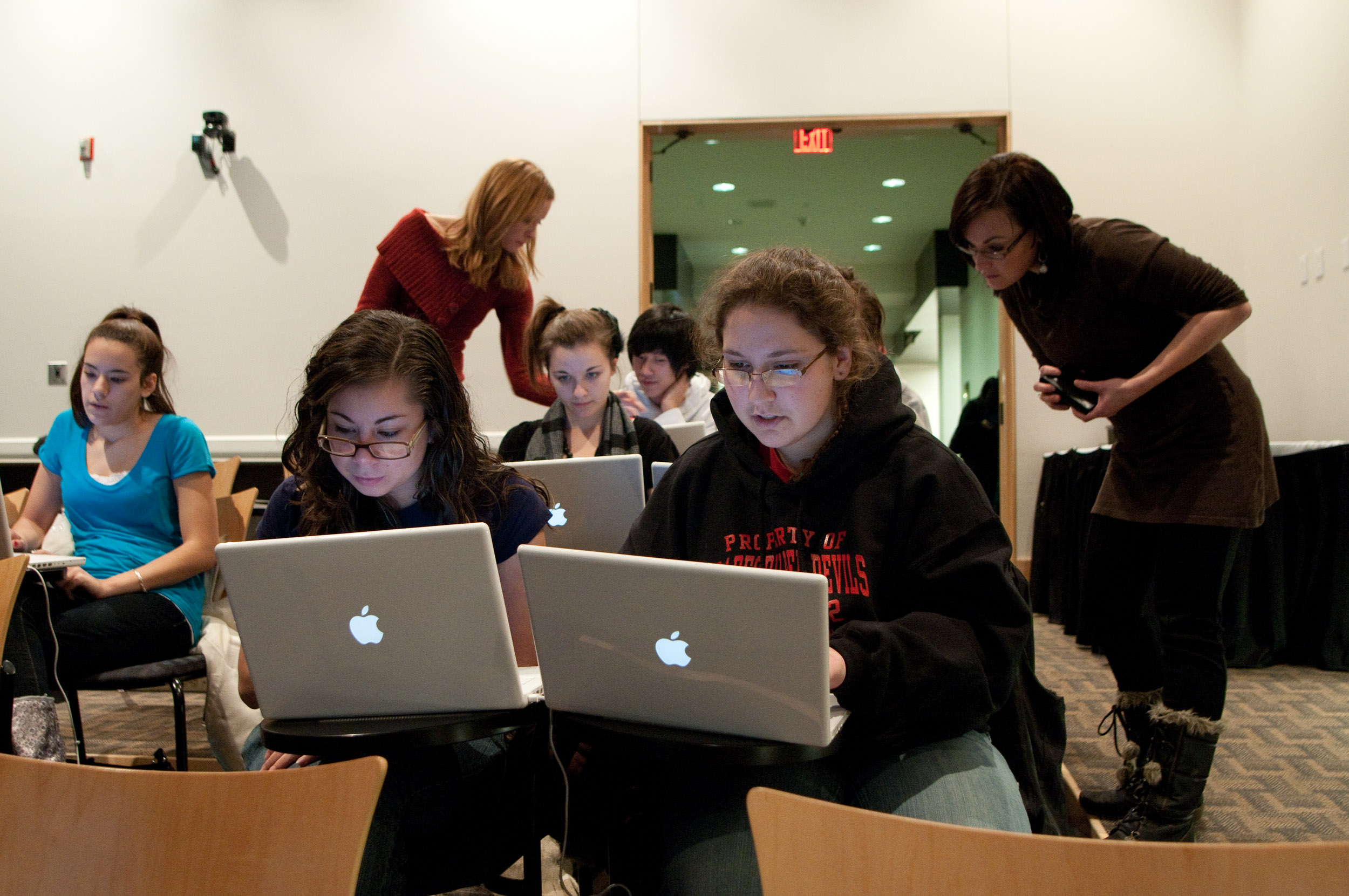 [Speaker Notes: C – talk about ePortfolio stuff on that day]
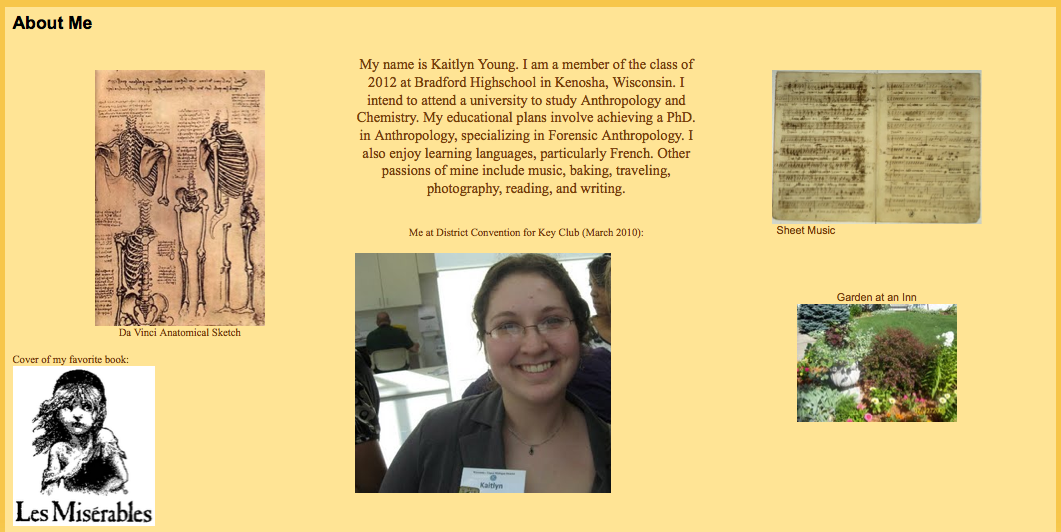 [Speaker Notes: examples]
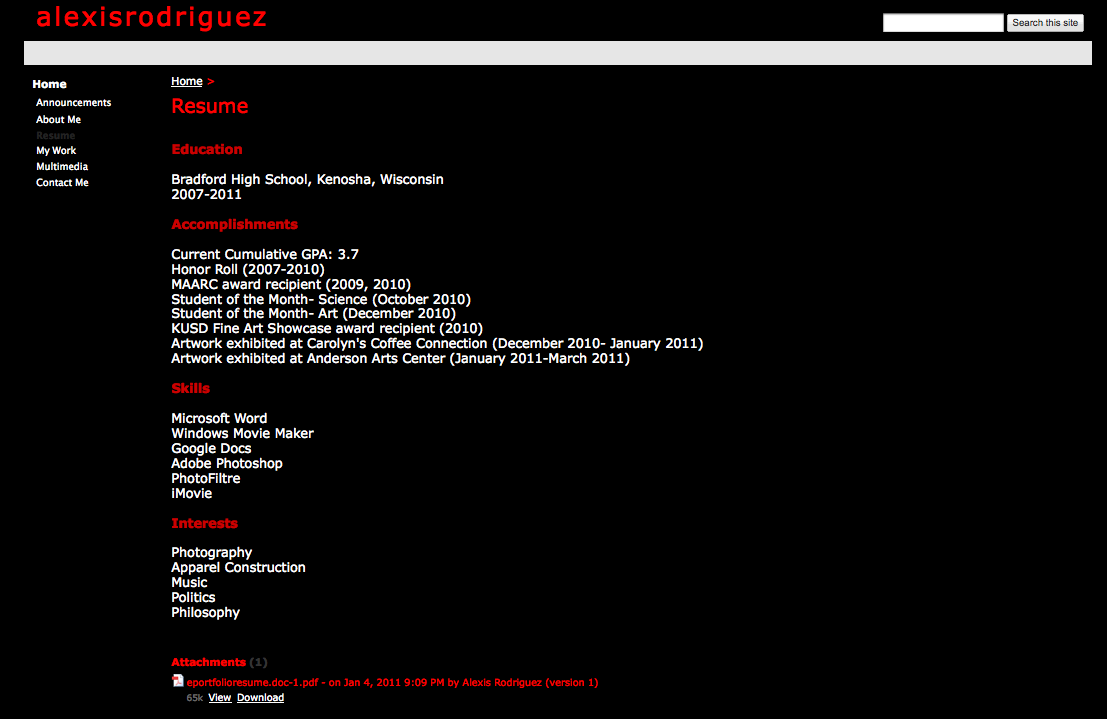 Insert excerpt of eP film
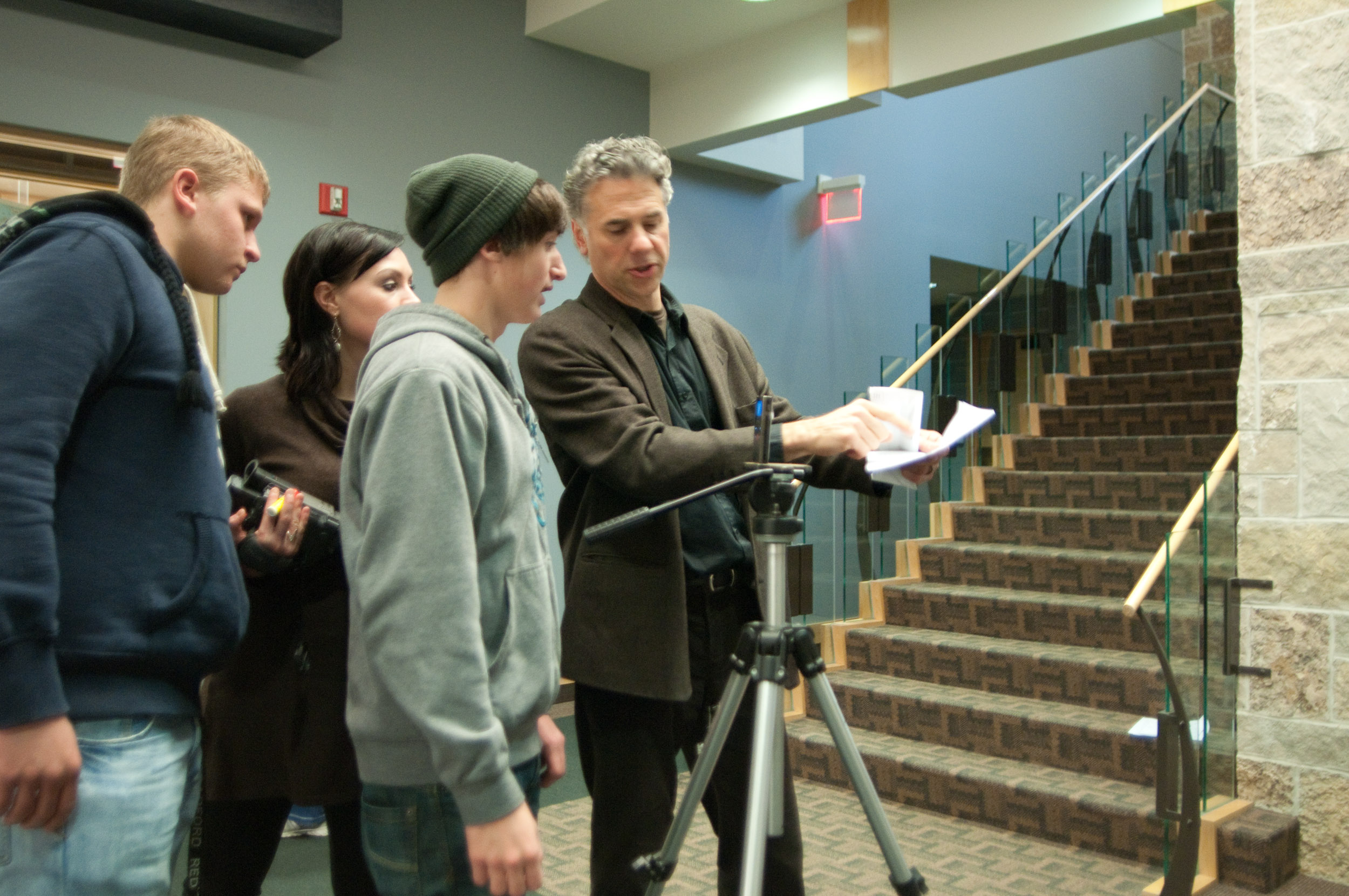 [Speaker Notes: Film side – gravitate much more easily towards understanding motion media literacy, no fear of technology]
Silent Shorts Film Festival
[Speaker Notes: Leading to something, authentic audience vector, showing your work is important, not art in a vacuum – teaches the difference and separation of public from personal
Made the event a big deal, important, more ownership by elevating the level of importance via immediate audience]
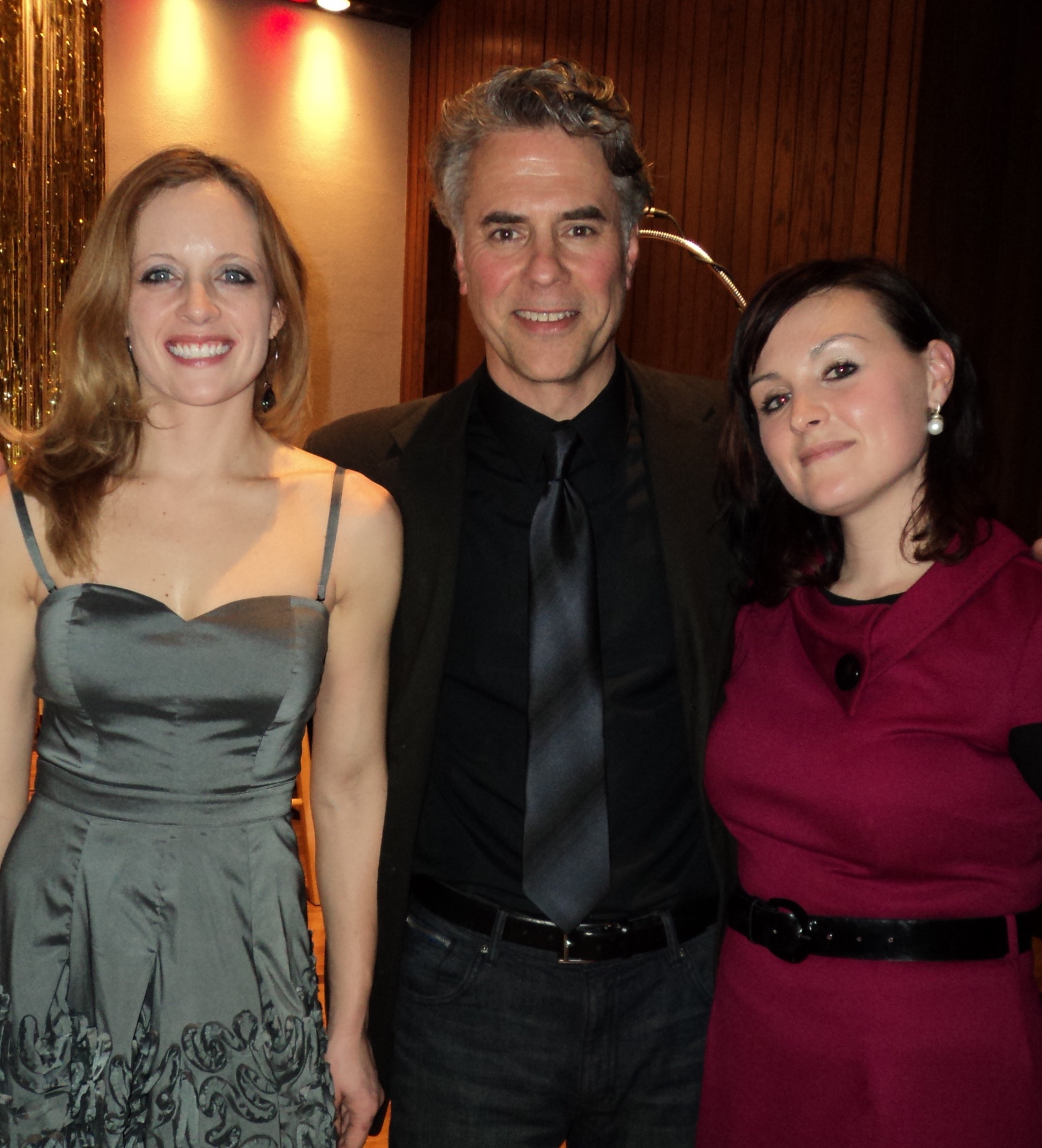 [Speaker Notes: Currently gathering resources, success so far is exciting – at any level, strips away the entertainment aspect of screen media, creating cognizant, aware, consumers and creators of screen media. Also talk about camp stuff, exploring other avenues to especially expand the DTS framework.  Accessibility, eliminating fear of technology
Retaining pr professionals and interns to promote]
Contact
Paul Chilsen						Christine Wells
paul@rosebudinstitute.org		christine@rosebudinstitute.org
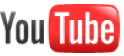 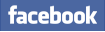 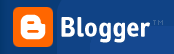 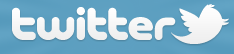 [Speaker Notes: Whatever, contact page]